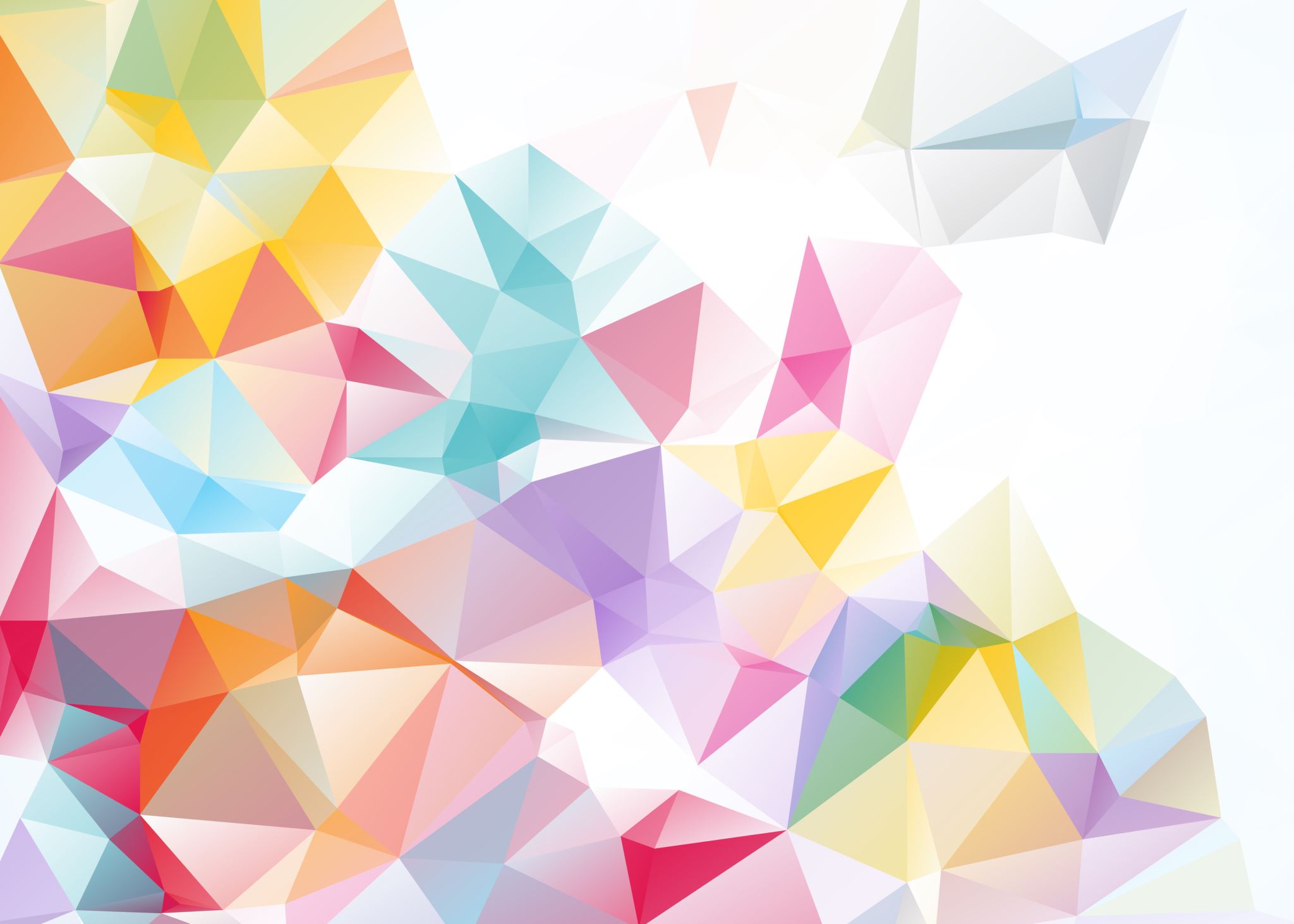 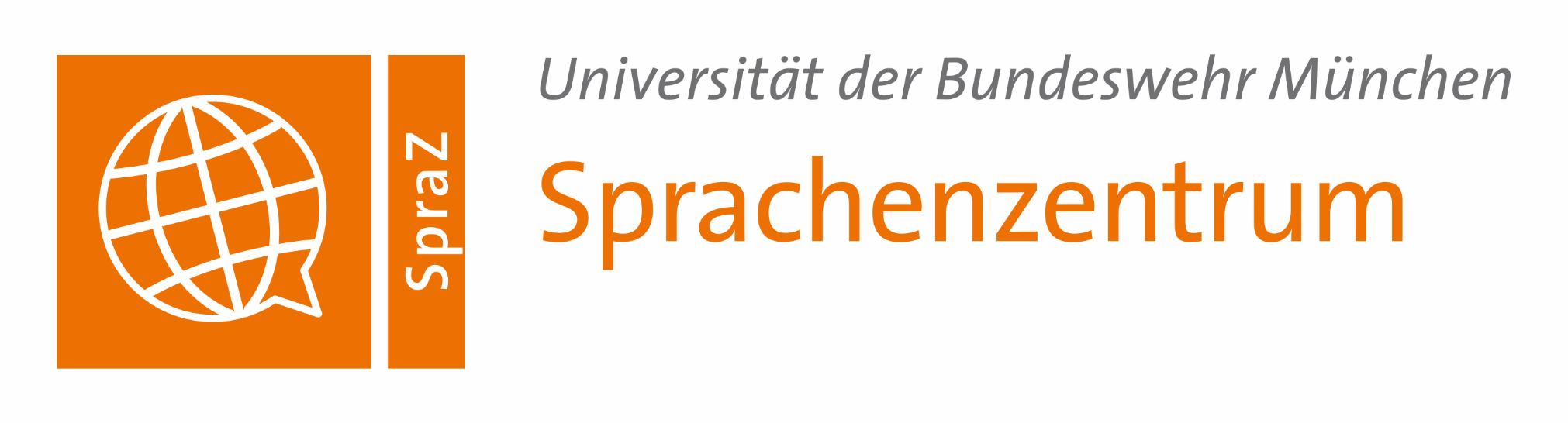 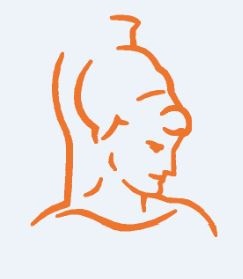 Willkommen an der UniBwM !
Einschleusungsvortrag Studierendenjahrgang 2024
Aero, A, Digitale Verwaltung 
26.09.2024
Caroline Schneider RDir‘in
Leiterin Sprachenzentrum
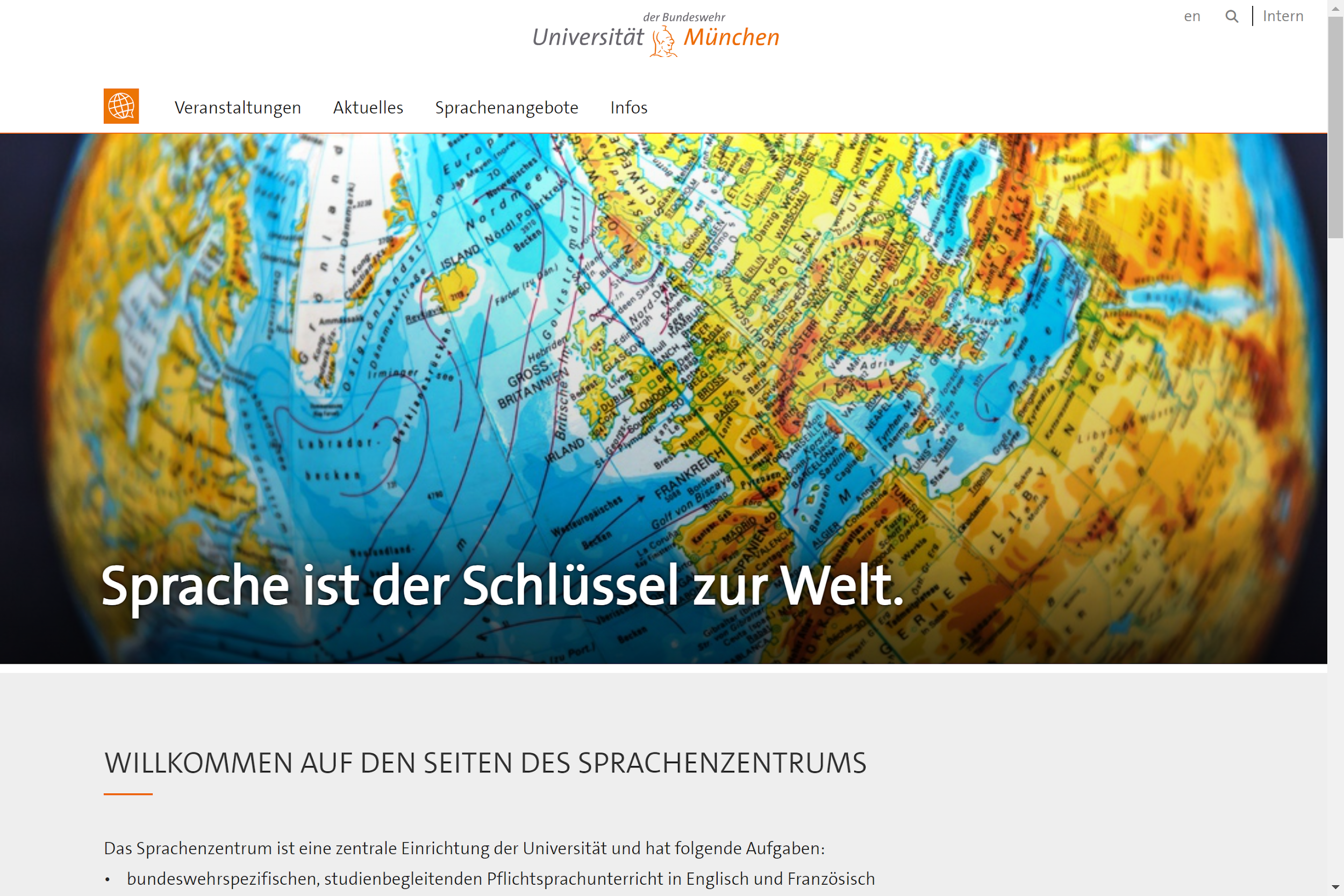 EINSCHLEUSUNGSVORTRAG JAHRGANG 2023 AERO
‹#›
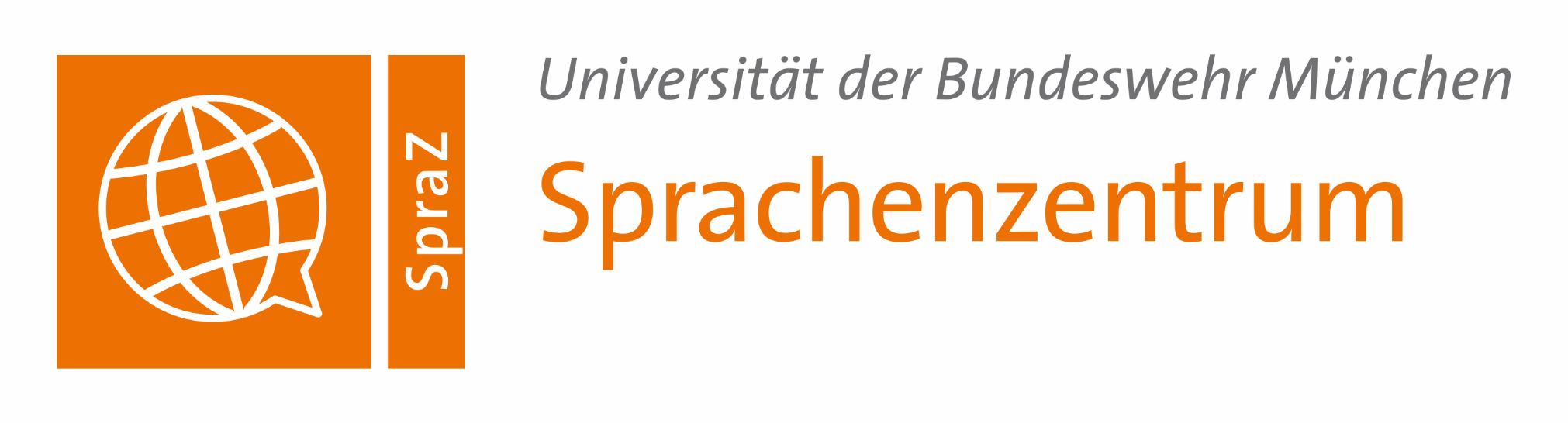 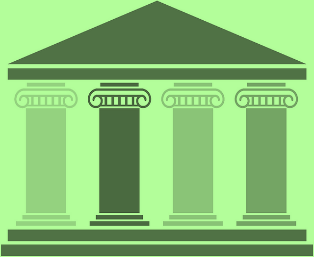 Agenda
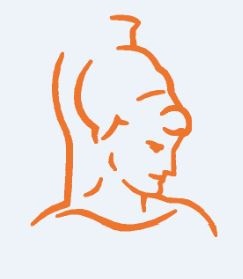 Säulen des Sprachenzentrums
Termine und Hinweise
ÜVAS
Kontakt SpraZ
EINSCHLEUSUNGSVORTRAG JAHRGANG 2024
‹#›
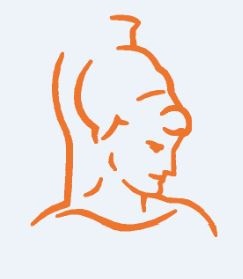 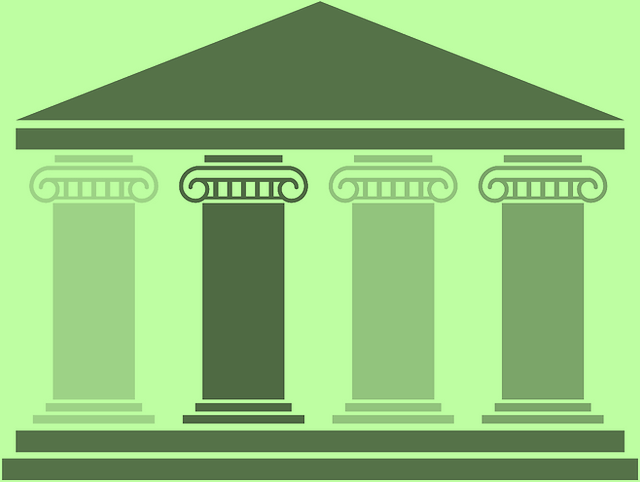 Sprachenzentrum
Universitäre militärische Pflichtsprachausbildung
Sprachweiterbildung
Modulkurse und Fachsprache
Nachschulung voruniversitäre anrechenbare Leistung
‹#›
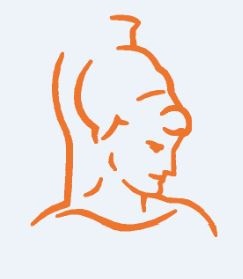 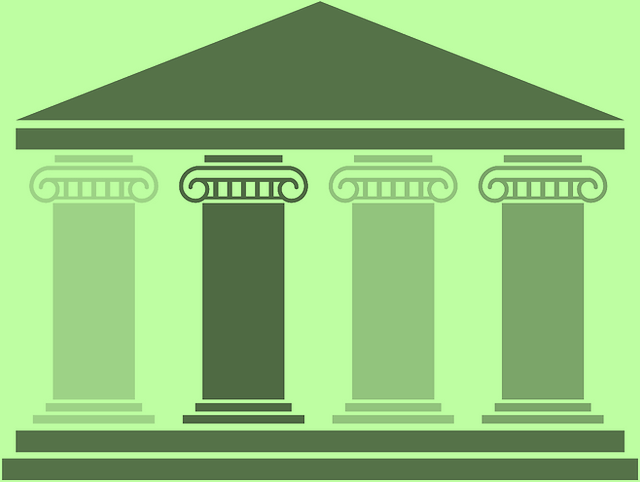 Sprachenzentrum
Nachschulung voruniversitäre anrechenbare Leistung
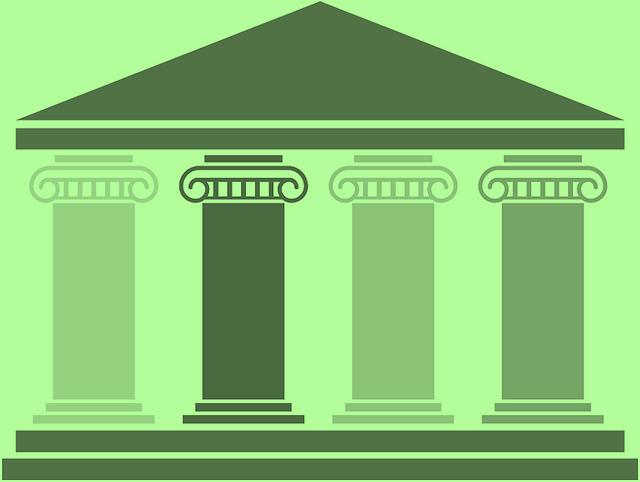 1. Nachschulungen für voruniversitäre anrechenbare Leistung (AL)
AL = 8 ECTS zum Bestehen des Bachelorabschlusses ange-	rechnet für voruniversitären SLP 3332 von der Offizierschule

 	unvollständiger voruniversitärer SLP 	     Nachschulung
	
	Juli/ September nach 1. Studienjahr: 2 Wochen Sommerkurs	BAU, BWS, EIT, INF, KUW, ME, PSY, SOWI, SPO, WIN, WOW
	2. Studienjahr: wöchentlich 90 min 	AERO, HRM, LRT, MB, MM, EIT, TIKT
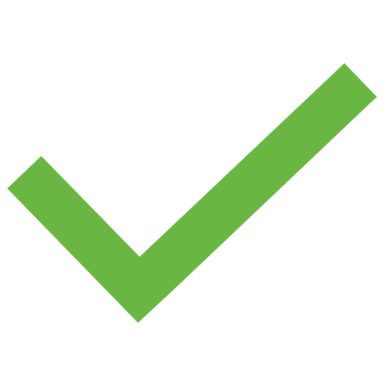 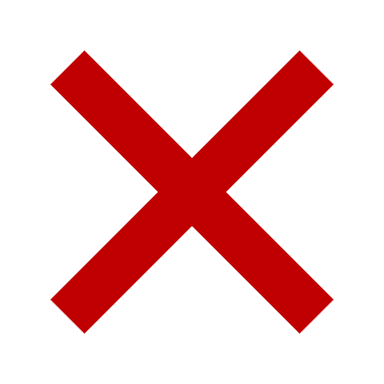 ‹#›
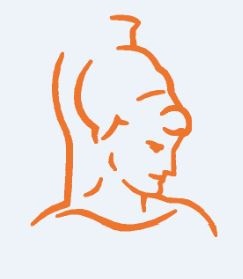 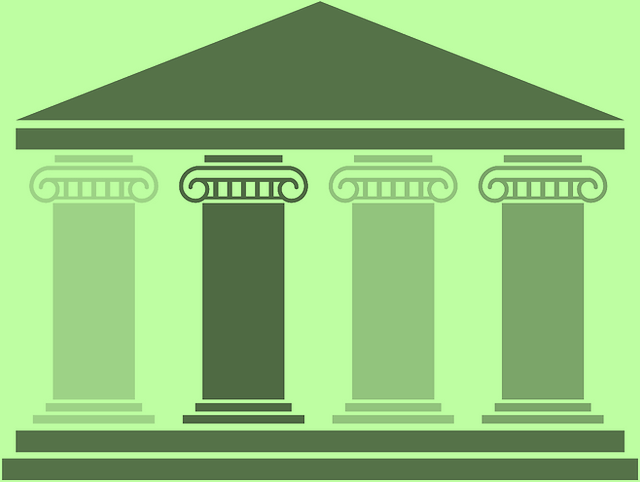 Sprachenzentrum
Universitäre militärische Pflichtsprachausbildung
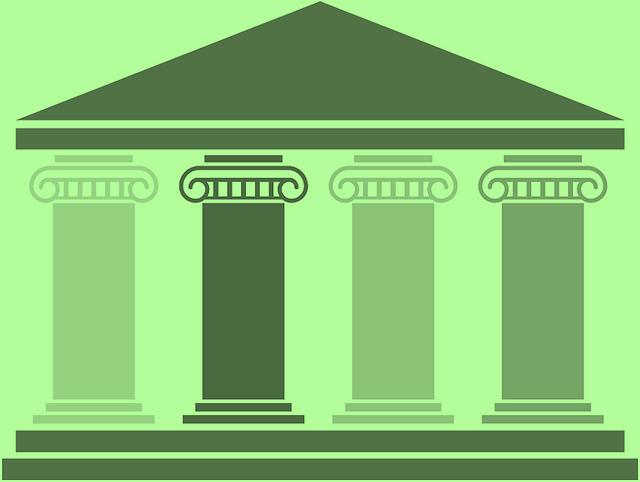 Ziel NATO-SLP 3332 oder höher für Dienstzeit nach dem Studium
2. Universitäre militärische Pflichtsprachausbildung
2 TWS im 2. Studienjahr (MB im 3. Studienjahr)
Teilnahmepflicht (unabh. von Nachschulung) für alle studierenden Offiziere und OA auch bei sehr guten Vorkenntnissen
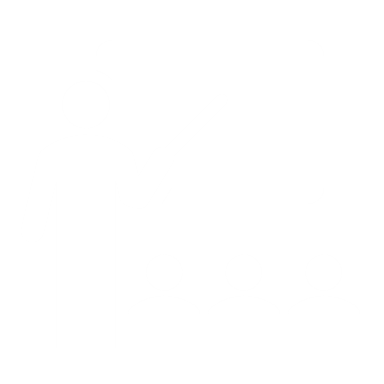 Einstufungstest zur Kursplanung Feb./ März 1. Studienjahr
‹#›
Prüfungen
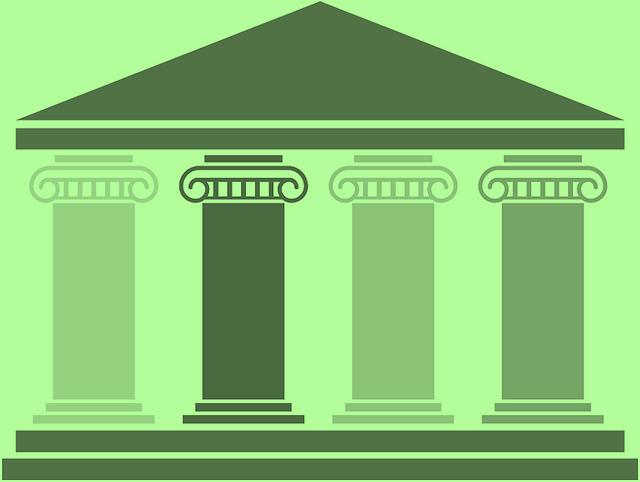 2. Universitäre militärische Pflichtsprachausbildung
Hören, Lesen & Schreiben als zentrale Termine im FT
Mündliche Prüfungen immer mittwochs, Anmeldung auf ILIAS nach Aufruf per Mail
Zeugnis bei Verlassen der Universität
‹#›
Wahlmöglichkeit Französisch
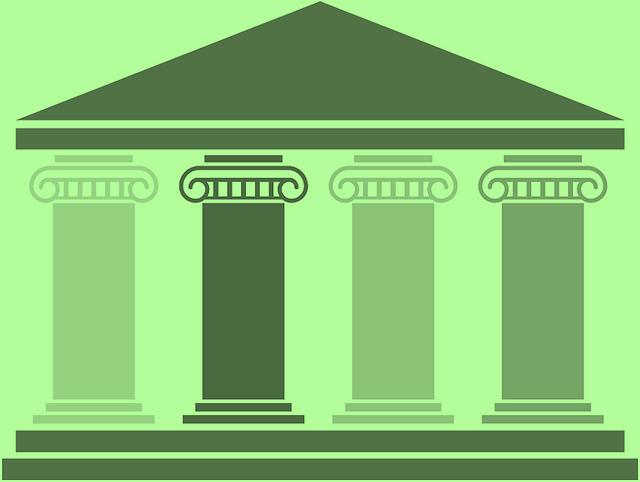 2. Universitäre militärische Pflichtsprachausbildung
Voraussetzungen:  Einstufungstest Englisch >150 Punkte & AL 3332
Freiwillige Teilnahme zusätzlich zur Pflichtsprachausbildung Englisch möglich
Priorität Ablegen des Englisch-SLP
Aero, Digitale Verwaltung
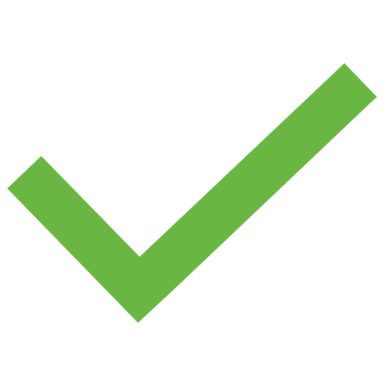 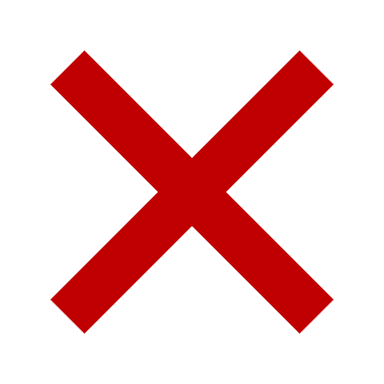 ‹#›
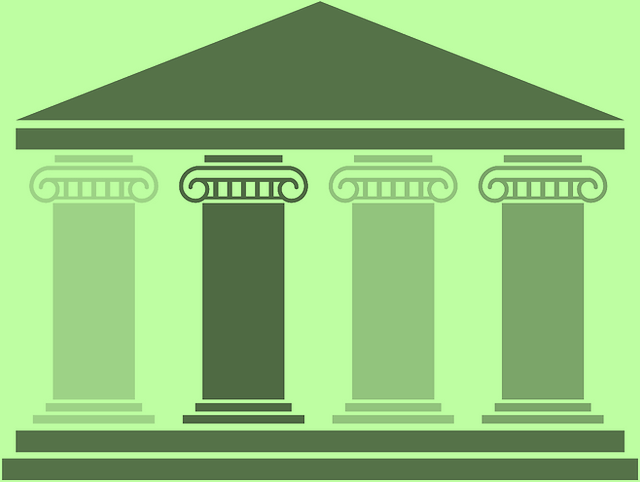 Sprachenzentrum
Modulkurse und Fachsprache
Wahl(pflicht)module        ECTS
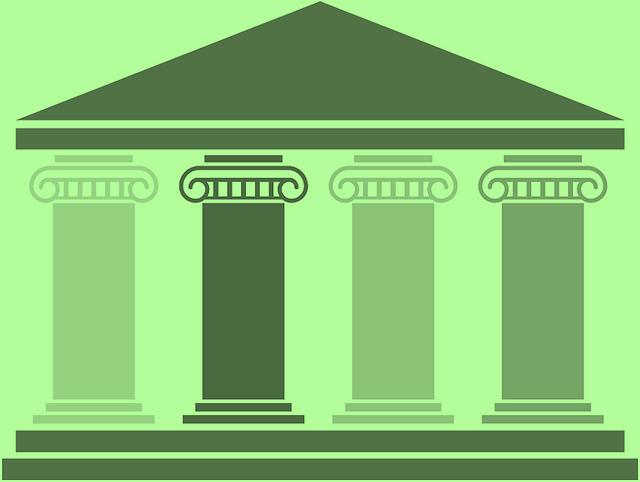 Französisch und Arabisch KUWI
3. Modulkurse und Fachsprache
Technical English 1 + 2 MB
Business Englisch WOW
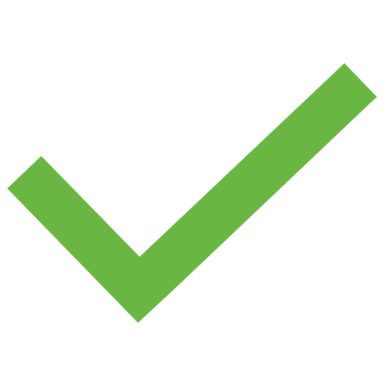 Aviation English AERO
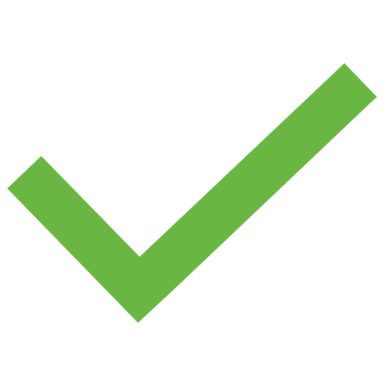 Military English
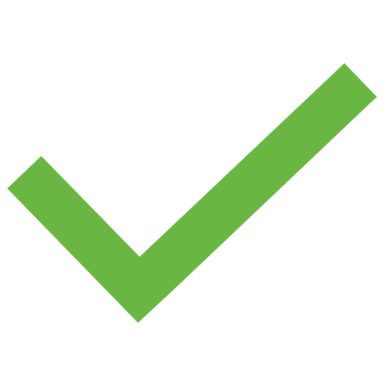 Office English/ Legal English
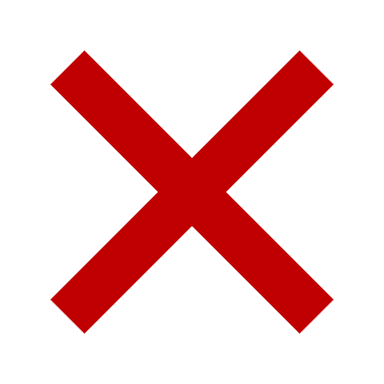 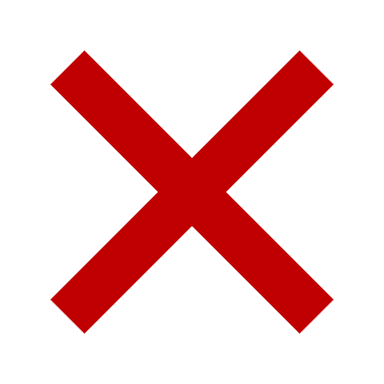 ‹#›
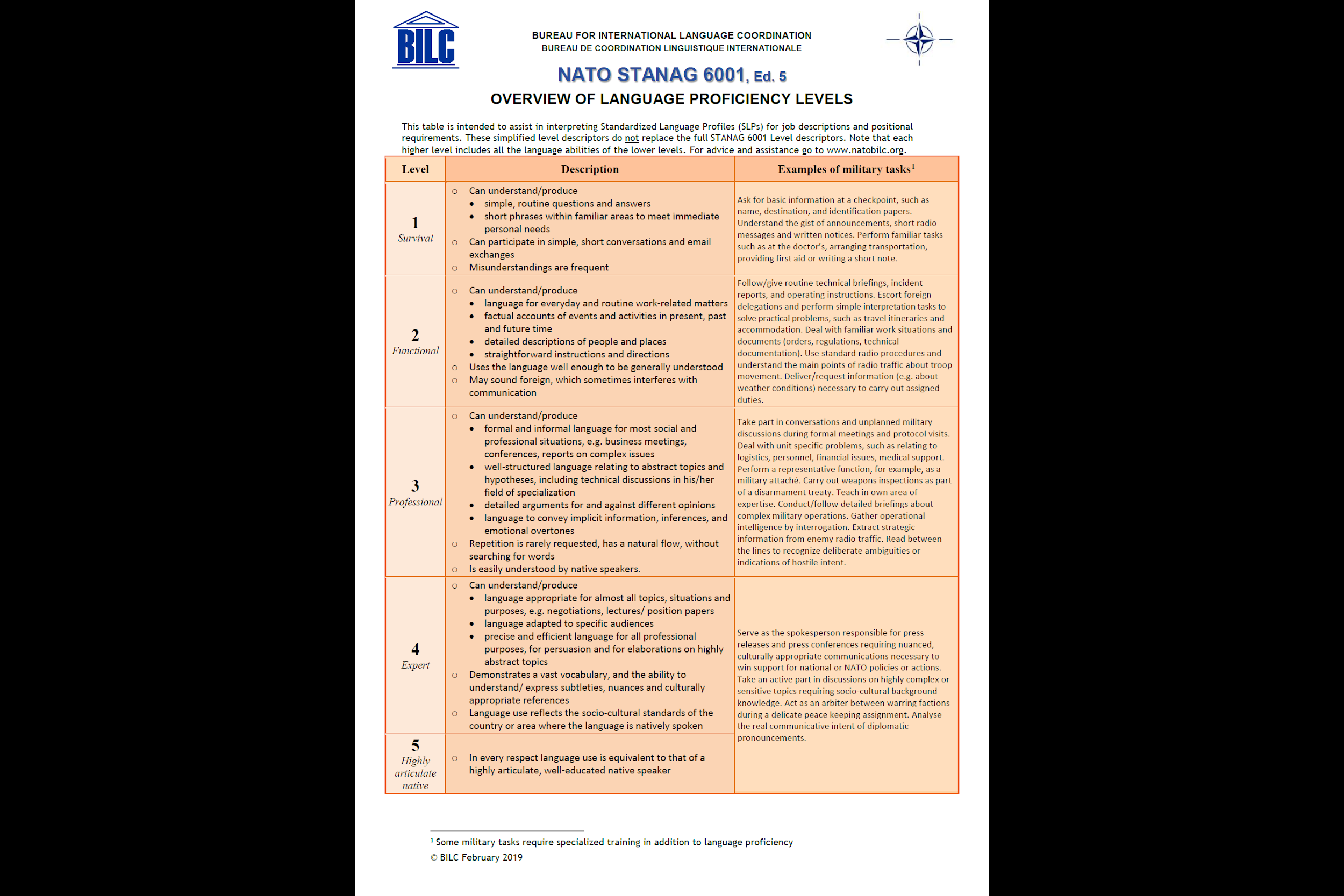 Pflichtmodul      8 ECTS
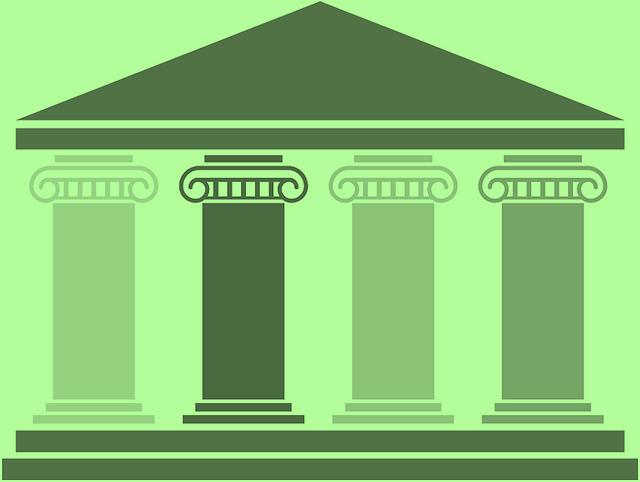 3. Modulkurs Digitale Verwaltung
voruniversitäre Leistung anrechenbar
SLP  H3 M3 L3 S2
4 TWS
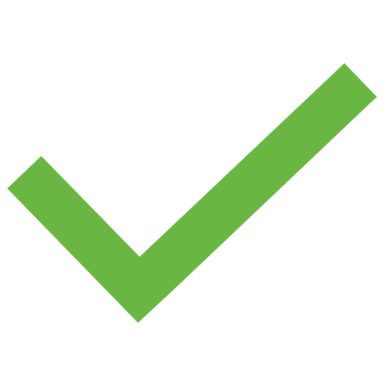 Einstufungstest HT, Unterricht WT & FT
Zentrale Prüfungen FT, Anmeldungen über Lehrkraft
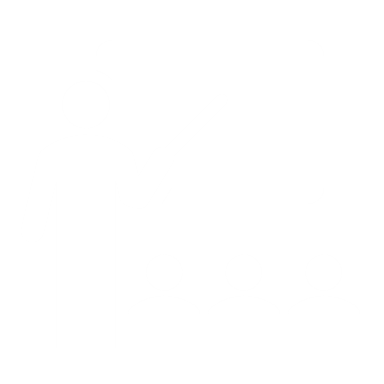 ‹#›
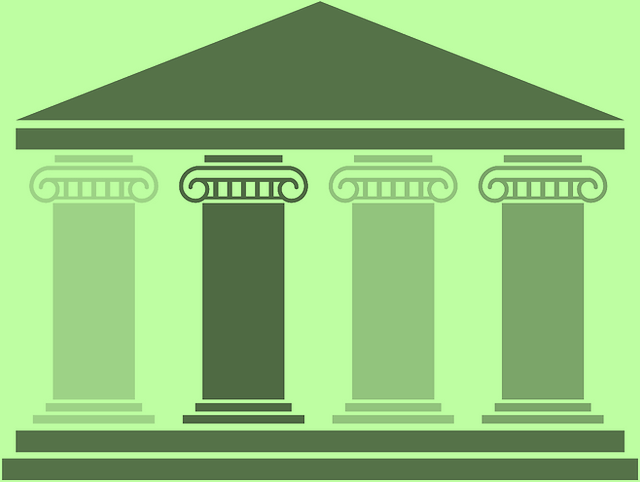 Sprachenzentrum
Sprachweiterbildung
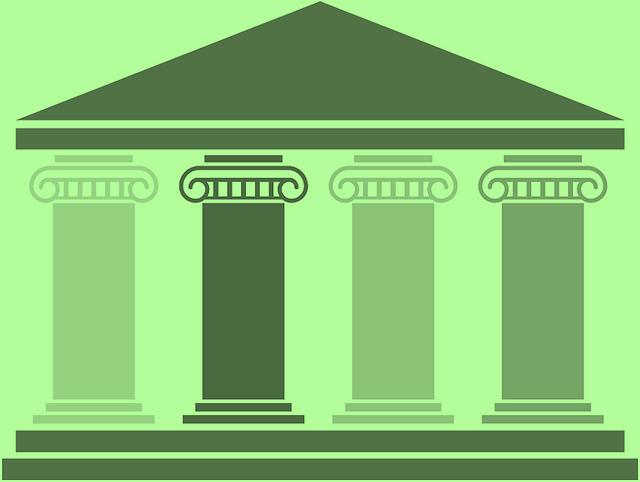 4. Sprachweiterbildung
Arabisch
Chinesisch
Deutsch als Fremdsprache
Englisch
Italienisch
Japanisch
Norwegisch
Portugiesisch
Russisch
Spanisch
‹#›
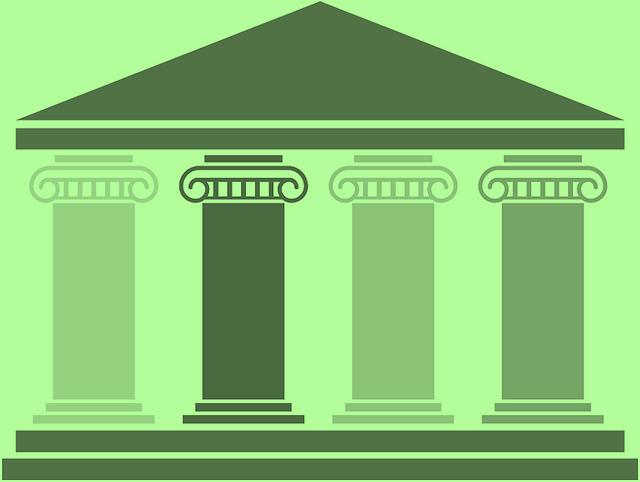 4. Sprachweiterbildung
alle Unimitglieder
€ kostenpflichtig
nachmittags/ abends
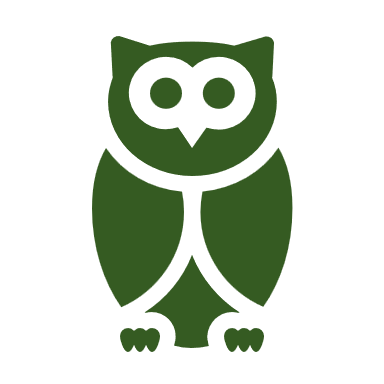 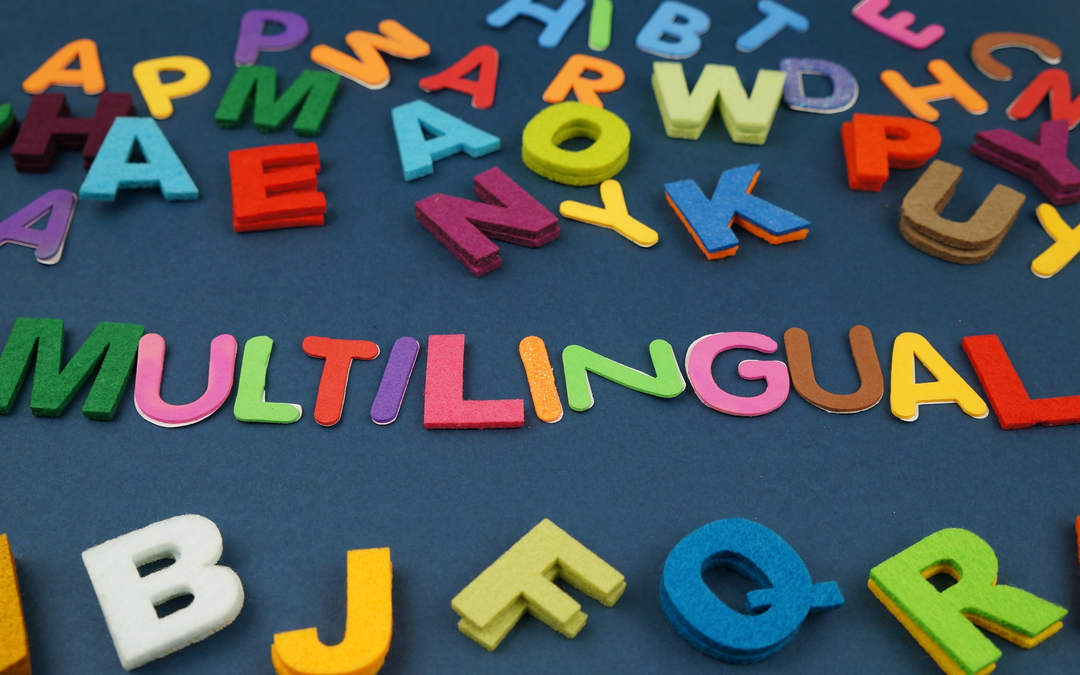 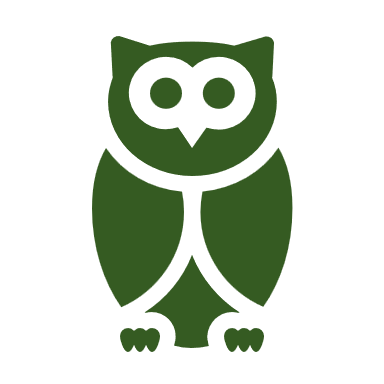 ‹#›
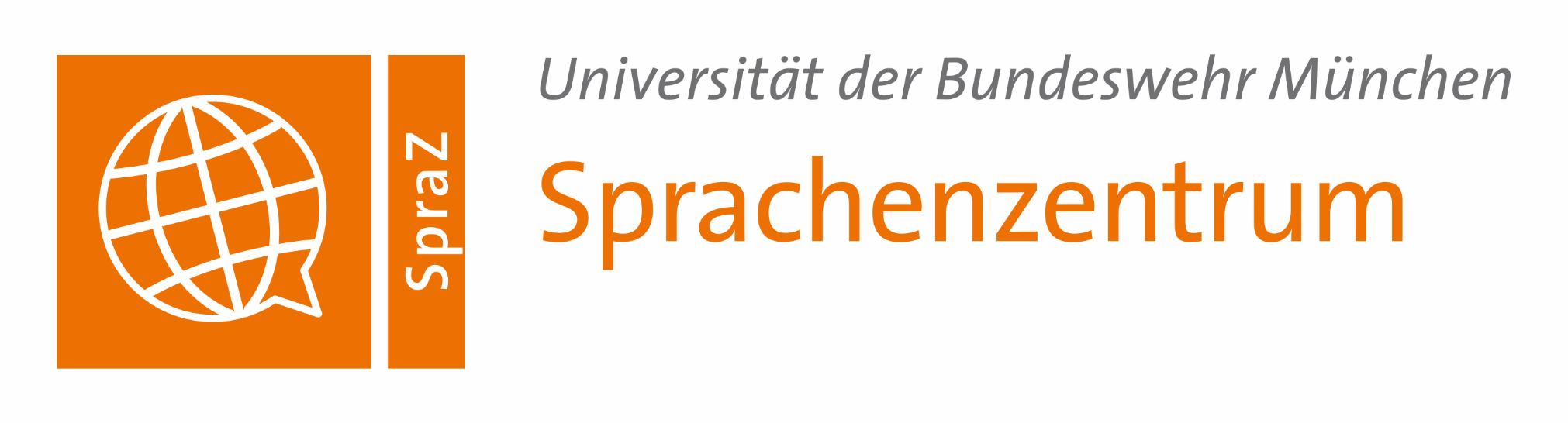 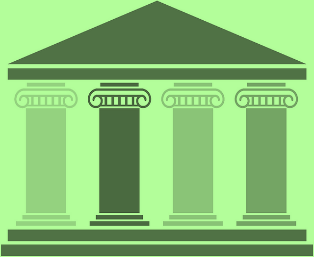 Agenda
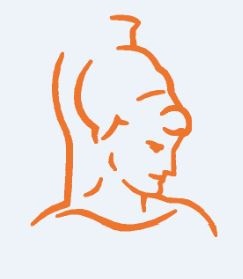 Säulen des Sprachenzentrums
Termine 
ÜVAS
Kontakt SpraZ
EINSCHLEUSUNGSVORTRAG JAHRGANG 2024
‹#›
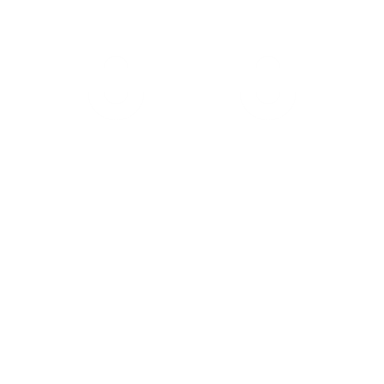 Termine
allg. Pflichtausb. Jg.24
allg. Unikalender VL-Zeiten

Oktober/November `24 Einstufungstest Dig. Verw. 

WT Feb./März `25 Einstufungstest mil. Jg.24 Englisch, Französisch alle anderen

Sommerpause Juli/ September `25 Nachschulungs-kurse (voruniversitäre AL)

Ende September `25 Zuteilung Pflichtausbildung und weitere Nachschulungskurse 

FT `26 zentrale Prüfungen HLS, M zeitversetzt
MB 24
DigVerw
HT
HT
HT
WT
WT
WT
FT
FT
FT
Sommerkurse
(Sommerkurse)
Av. Engl.Aero 24
2.
1.
3.
‹#›
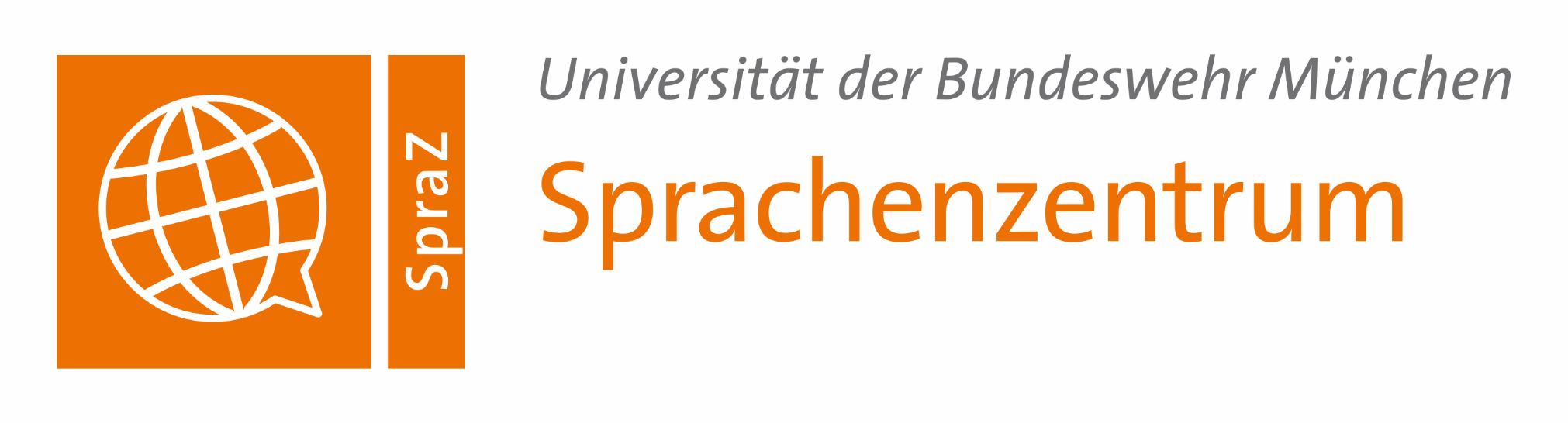 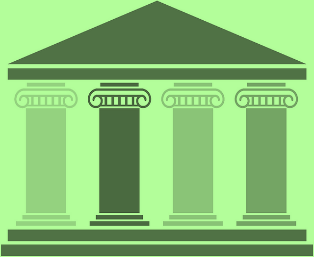 Agenda
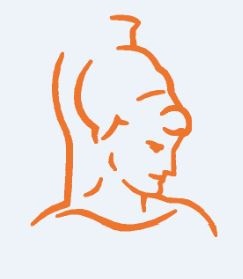 Säulen des Sprachenzentrums
Termine und Hinweise
ÜVAS
Kontakt SpraZ
EINSCHLEUSUNGSVORTRAG JAHRGANG 2024
‹#›
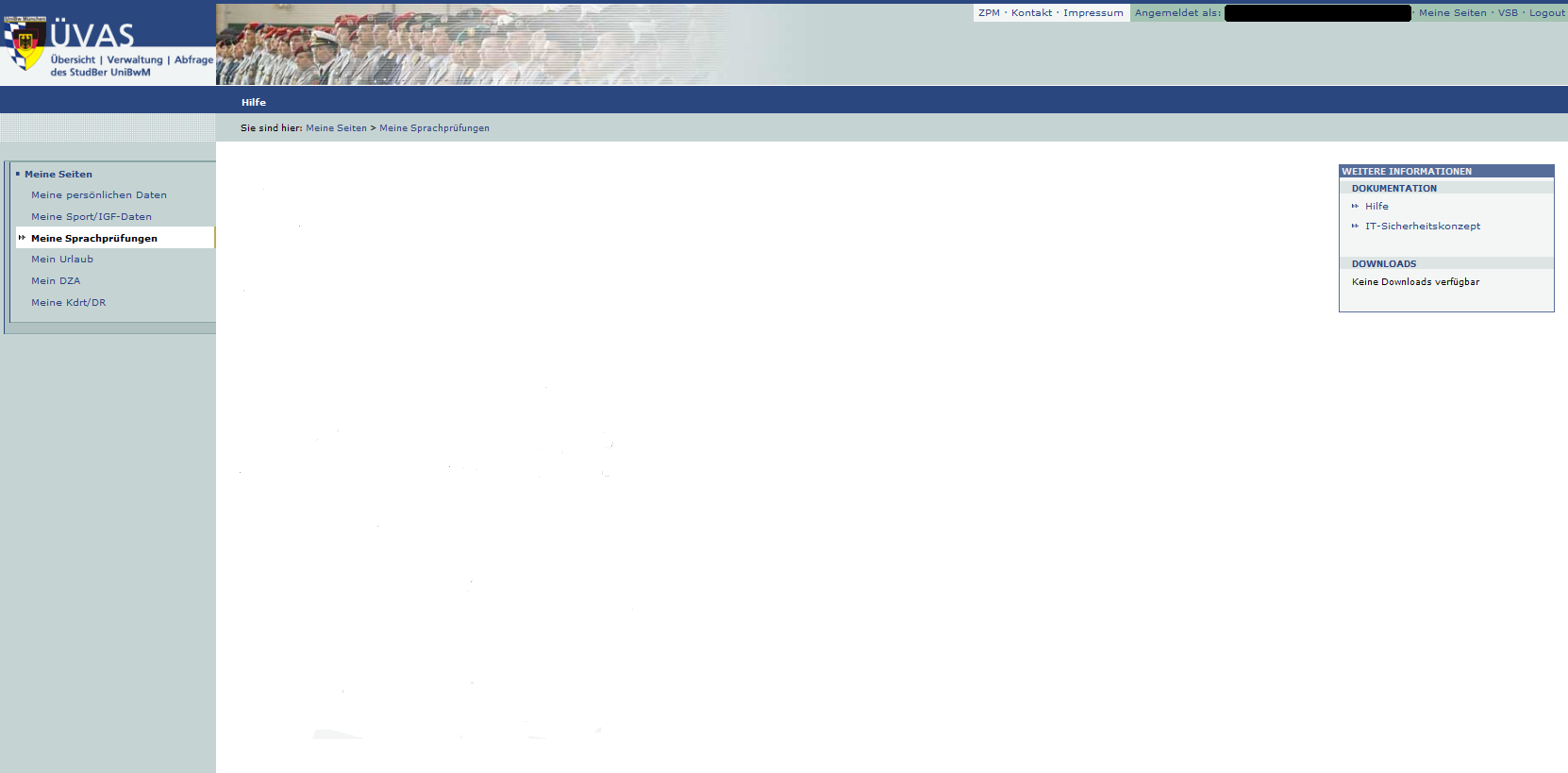 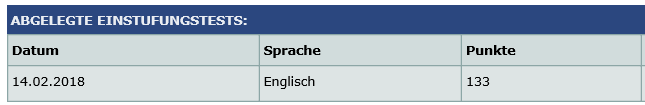 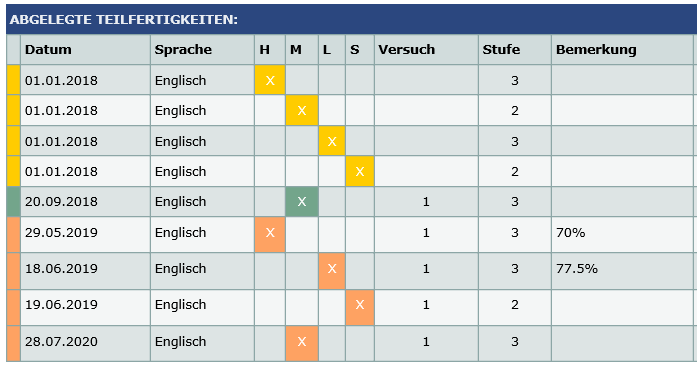 ÜVAS
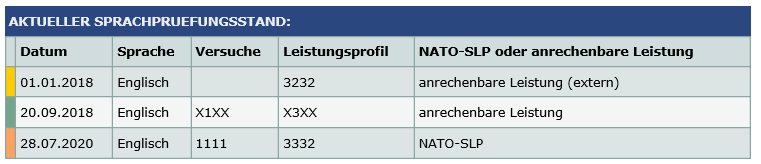 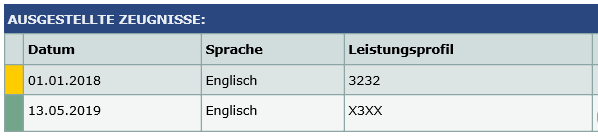 ‹#›
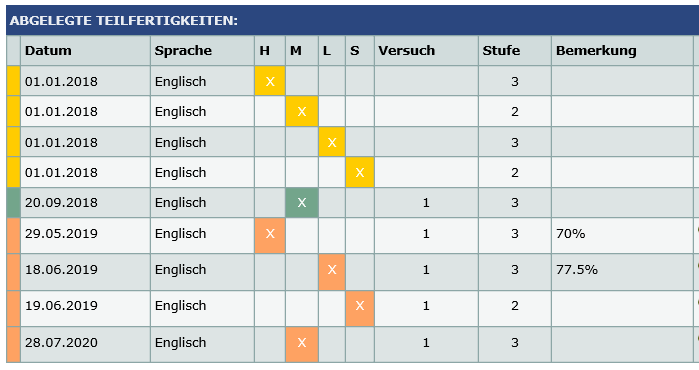 ÜVAS
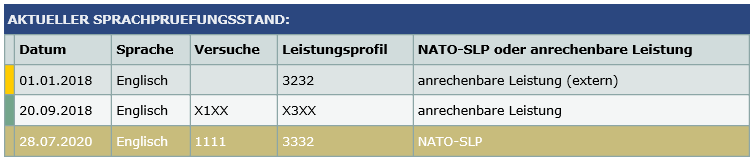 ‹#›
[Speaker Notes: *Die farbliche Markierung in ÜVAS erfolgt immer in der Reihenfolge gelb, grün, orange, hellgrün… und wird automatisch der als nächstes erfassten Prüfungskategorie zugeteilt. Die Farben sind nicht spezifisch für eine Prüfungskategorie. Wer keine anrechenbare Leistung nachholen muss, hat daher meist grüne Einträge für das NATO-SLP in Englisch oder Französisch, je nachdem, welche Sprache zuerst erfasst wird.]
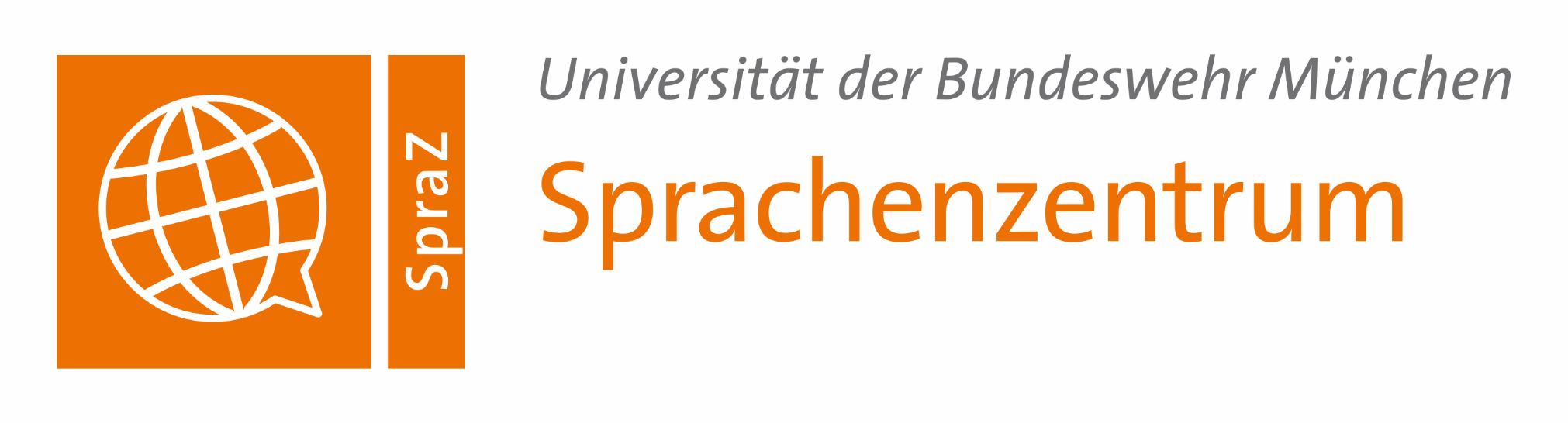 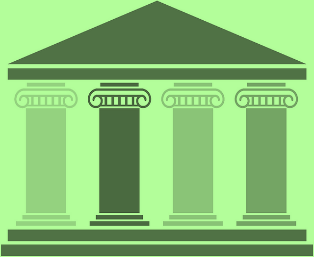 Agenda
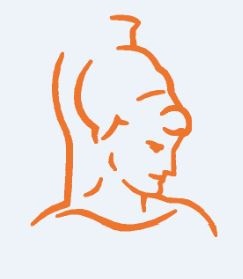 Säulen des Sprachenzentrums
Termine und Hinweise
ÜVAS
Kontakt SpraZ
EINSCHLEUSUNGSVORTRAG JAHRGANG 2024
‹#›
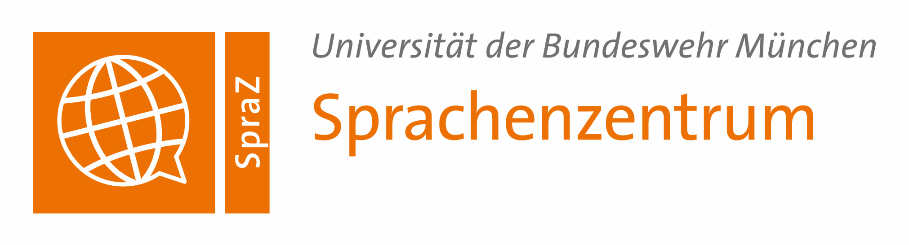 Gebäude 36Erdgeschoss
‹#›
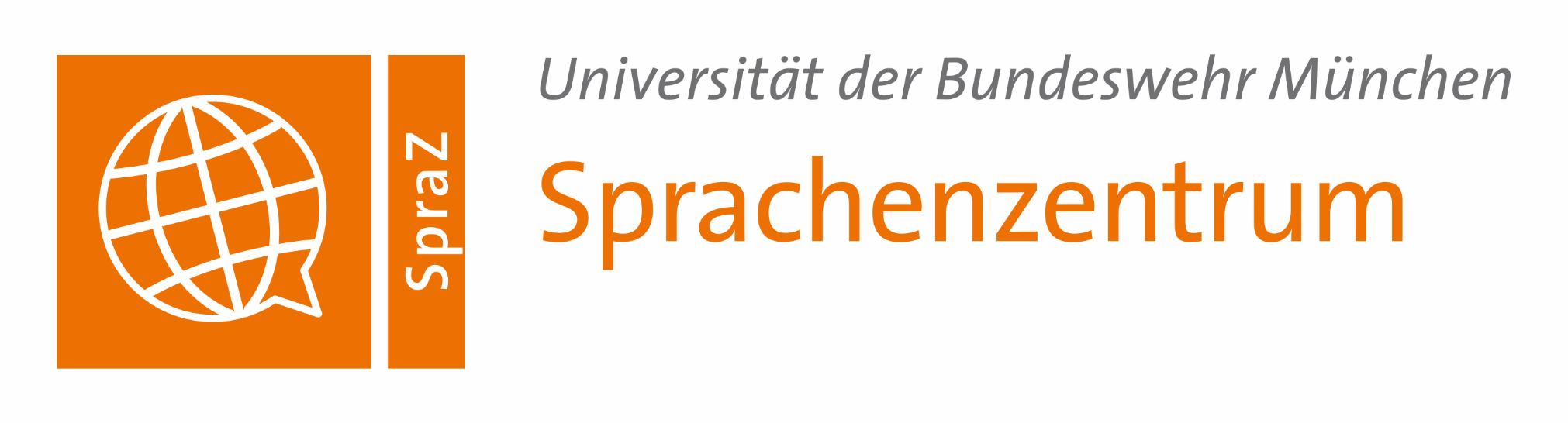 Sprechzeiten
Mo - Fr:  09:00 - 13:00
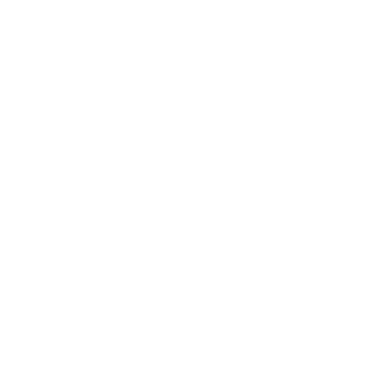 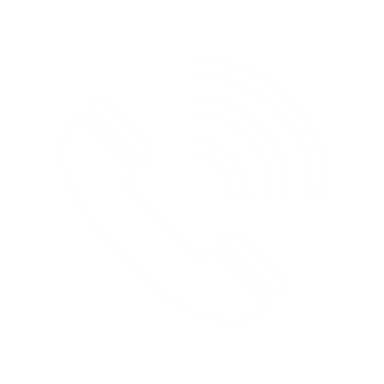 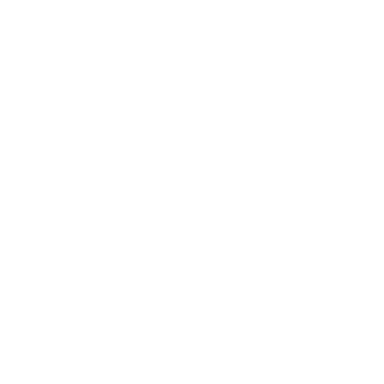 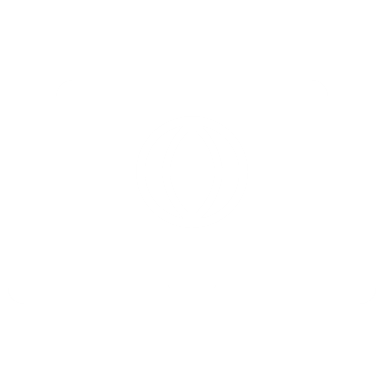 https://www.unibw.de/sprachenzentrum
‹#›
E-Mail Signatur
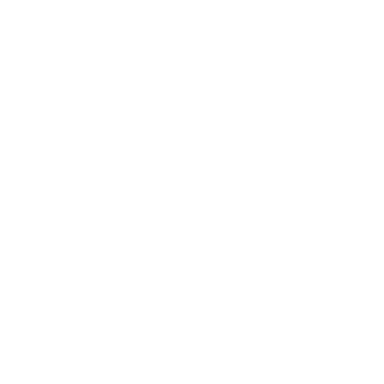 Name, Vorname
Studiengang, Studienjahr
Erreichbarkeit
‹#›
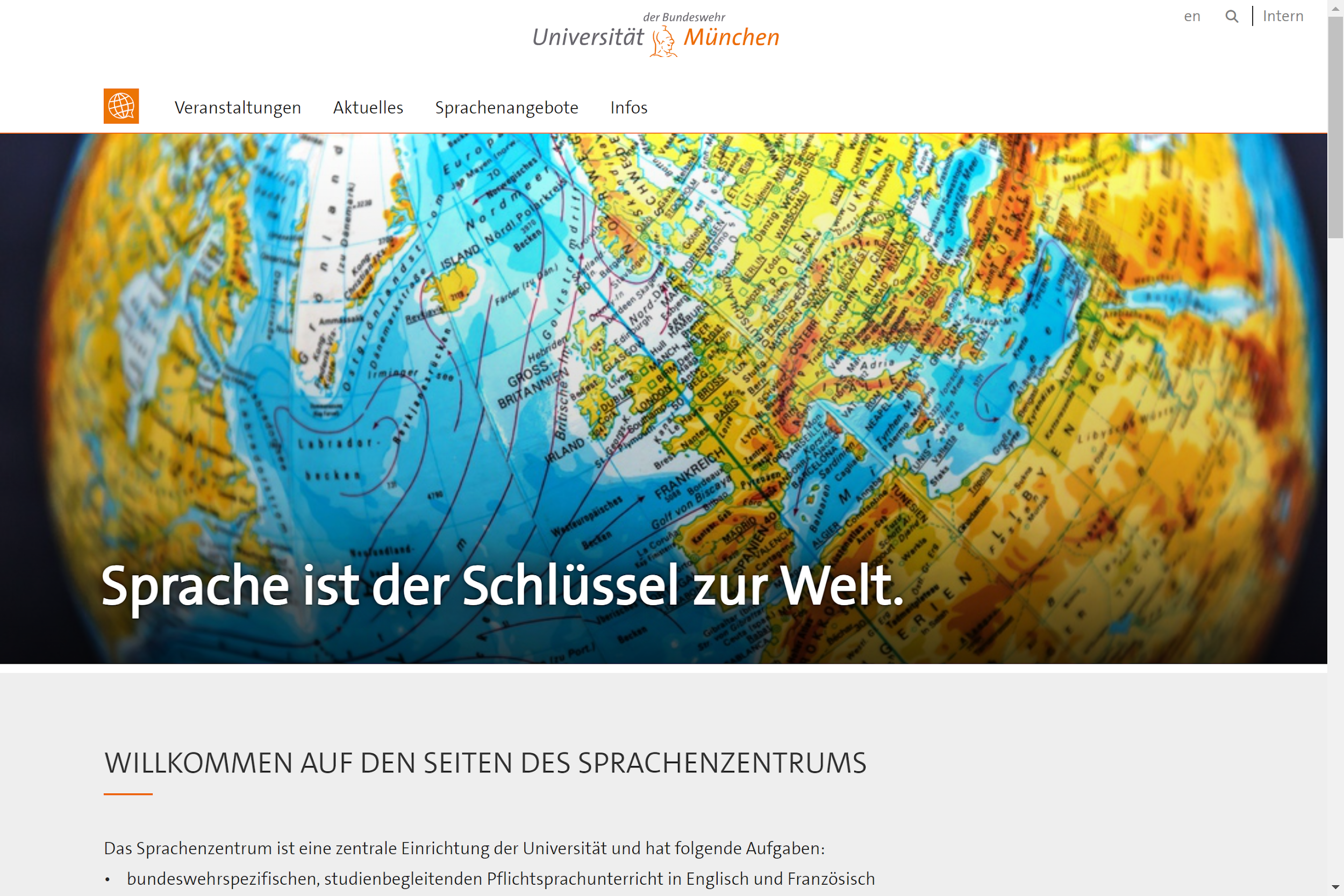 EINSCHLEUSUNGSVORTRAG JAHRGANG 2023 AERO
‹#›
Alles Gute und einen erfolgreichen Einstiegin Ihr Studium und Ihre Sprachenausbildung!
‹#›